Rearranging formulae where the subject appears twice
Intelligent Practice
Silent 
Teacher
Narration
Your Turn
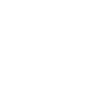 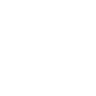 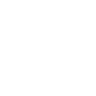 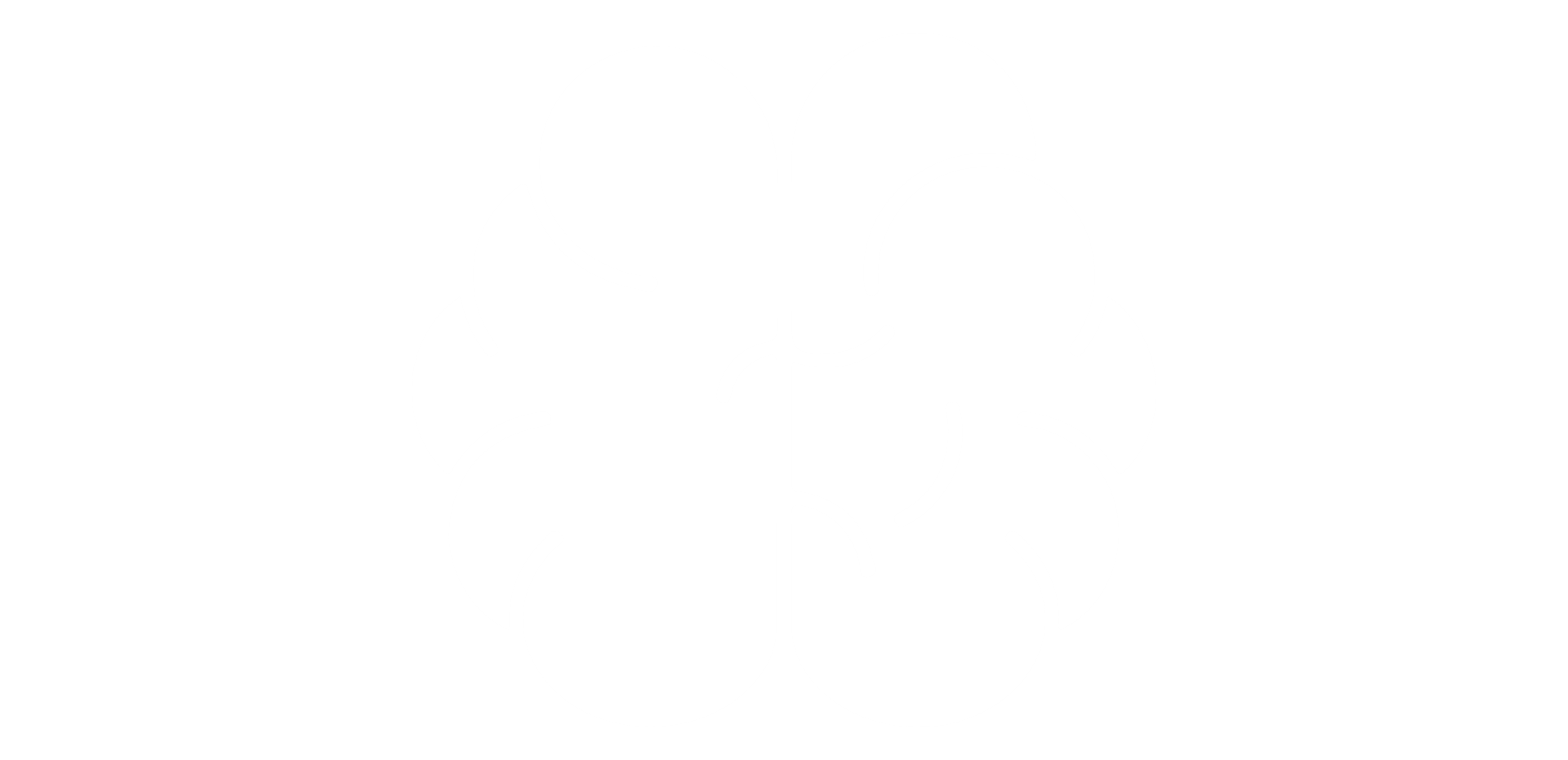 Practice
Worked Example
Your Turn
@MrC_Cooper
Worked Example
Your Turn
@MrC_Cooper
@MrC_Cooper
@MrC_Cooper